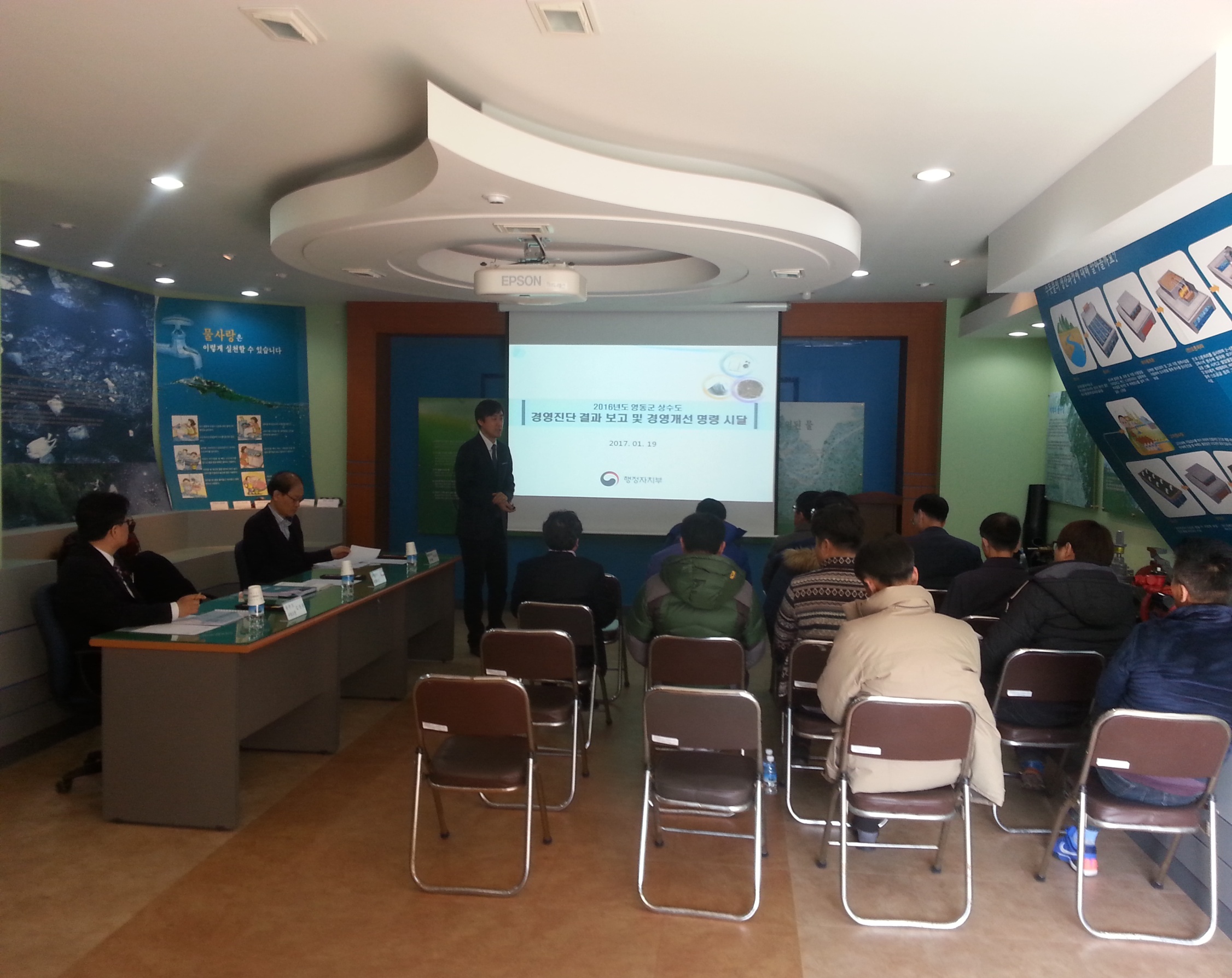 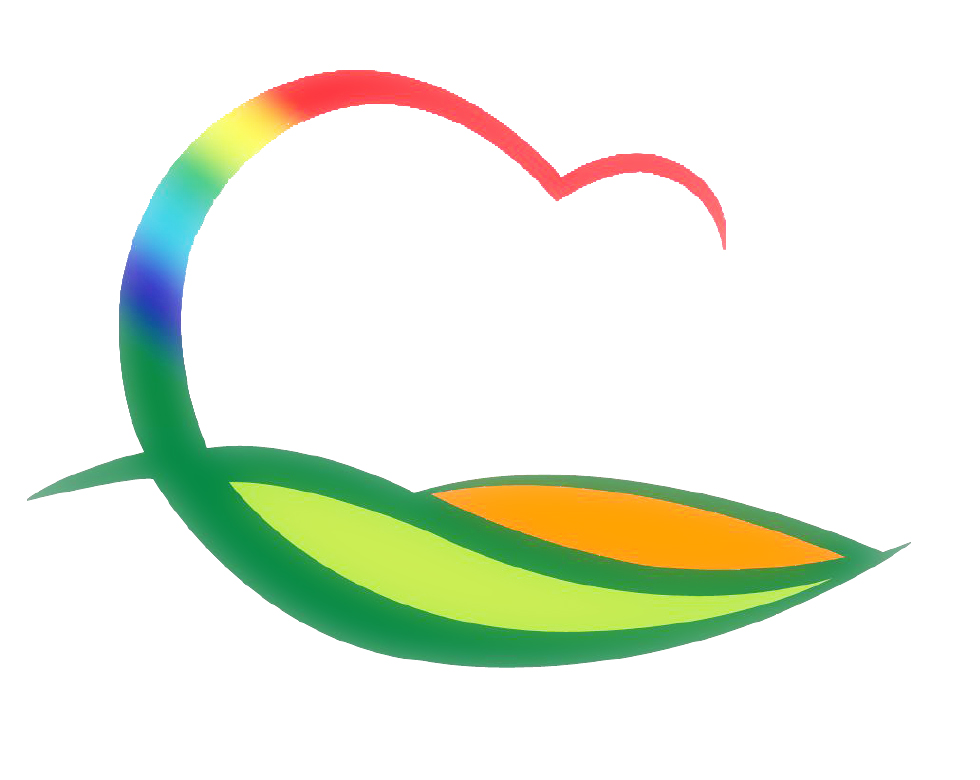 상수도사업소
[Speaker Notes: 먼저, 지금의 옥천입니다.]
5-1. 황간농어촌생활용수 개발사업 추진
위      치 : 황간면 서송원리 일원
사  업  비 : 1,200백만원
사  업 량 : 상수관로 L=3.9km, 아스콘재포장 A=1,333㎡
내      용 : 관로매설 공사집행
5-2. 소규모 수도시설 개량사업 추진
위      치 : 추풍령면 웅북리(상웅) 외 2개소
사  업  비 : 286백만원
사  업 량 : 관로개량 L=2.8km
내       용 : 실시설계용역
5-3. 지방상수도 수질 검사 실시
기      간 : 2. 1. ~ 2. 28. 
검사대상 : 영동정수장 외 2개소
검사기관 : 충청북도 보건환경연구원 외 2개 기관
내      용 : 정수 : 주간·월간·수도꼭지 
                   원수 : 대장균·월간 검사
5-4. 궁촌정수장 응집기 교체 추진
기      간 : 2. 6. ~ 5. 6. (90일)
사  업 량 : 응집기  4대 교체 설치  
사 업  비 : 115,000천원
내      용 : 응집기  4대설치 /  전기파넬 1식
5-5. 상수원 보호구역 휀스설치
기      간 : 2. 8. ~ 4. 30.
위      치 : 상수원보호구역 내(심천면 기호리 440번지 )
사  업 량 : 메쉬휀스 350m 
사  업 비 : 50,000천원
설치구간 : 기호리 마을 ~ 태소마을 입구 까지 휀스설치